Alica LEVALLOIS
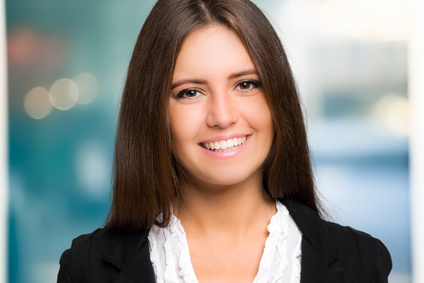 Telefone: 000 111 333 | Celular: 000 222 444 | Email: name@mail.com  | 
Endereço: 12 Street Name, Lisboa
Lorem ipsum dolor sit amet, consectetur adipiscing elit. Morbi tristique sapien nec nulla rutrum imperdiet. Nullam faucibus augue id velit luctus maximus. Interdum et malesuada fames ac ante ipsum primis in faucibus. Etiam bibendum, ante nec luctus posuere, odio enim semper tortor, id eleifend mi ante vitae ex.
EXPERIÊNCIA PROFISSIONAL
2010 - 2015 │ Cargo exercido – Empresa – Cidade
2010 - 2015 │ Cargo exercido – Empresa – Cidade
Lorem ipsum dolor sit amet, consectetur adipiscing 
elit. Morbi tristique sapien nec nulla rutrum imperdiet. Nullam faucibus augue id velit luctus maximus. Interdum et malesuada fames ac ante ipsum primis 
in faucibus.
Lorem ipsum dolor sit amet, consectetur adipiscing 
elit. Morbi tristique sapien nec nulla rutrum imperdiet. Nullam faucibus augue id velit luctus maximus. Interdum et malesuada fames ac ante ipsum primis 
in faucibus.
2010 - 2015 │ Cargo exercido – Empresa – Cidade
2010 - 2015 │ Cargo exercido – Empresa – Cidade
Lorem ipsum dolor sit amet, consectetur adipiscing 
elit. Morbi tristique sapien nec nulla rutrum imperdiet. Nullam faucibus augue id velit luctus maximus. Interdum et malesuada fames ac ante ipsum primis 
in faucibus.
Lorem ipsum dolor sit amet, consectetur adipiscing 
elit. Morbi tristique sapien nec nulla rutrum imperdiet. Nullam faucibus augue id velit luctus maximus. Interdum et malesuada fames ac ante ipsum primis 
in faucibus.
2010 - 2015 │ Cargo exercido – Empresa – Cidade
2010 - 2015 │ Cargo exercido – Empresa – Cidade
Lorem ipsum dolor sit amet, consectetur adipiscing 
elit. Morbi tristique sapien nec nulla rutrum imperdiet. Nullam faucibus augue id velit luctus maximus. Interdum et malesuada fames ac ante ipsum primis 
in faucibus.
Lorem ipsum dolor sit amet, consectetur adipiscing 
elit. Morbi tristique sapien nec nulla rutrum imperdiet. Nullam faucibus augue id velit luctus maximus. Interdum et malesuada fames ac ante ipsum primis 
in faucibus.
FORMAÇAO
2012 – Grau – Universidade
2012 – Grau – Universidade
Lorem ipsum dolor sit amet, consectetur adipiscing 
elit. Morbi tristique sapien nec nulla rutrum imperdiet. Nullam faucibus augue id velit luctus maximus.
Lorem ipsum dolor sit amet, consectetur adipiscing 
elit. Morbi tristique sapien nec nulla rutrum imperdiet. Nullam faucibus augue id velit luctus maximus.